Websites
Google:

PBS Learning Media Waves
PBS Learning Media Frequency
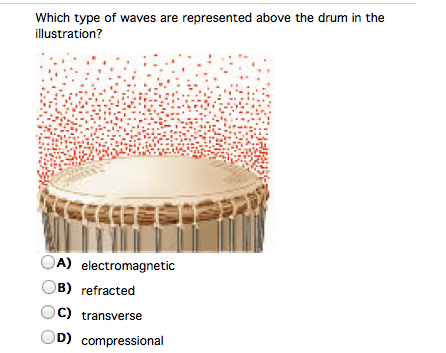 Bell Work

Write a complete sentence and 
EXPLAIN! Use your notes and book
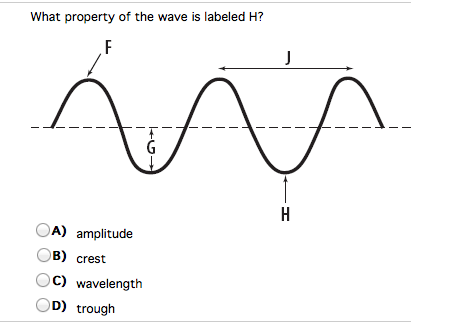 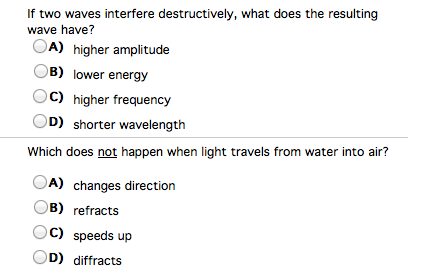 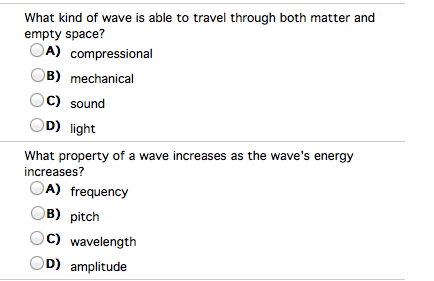 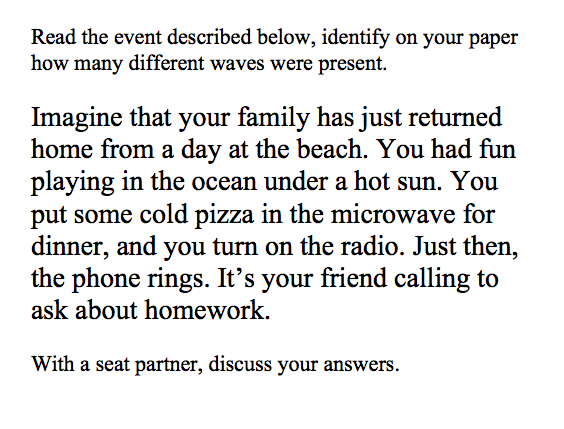 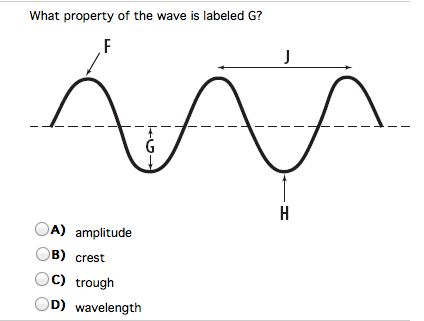 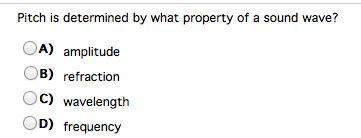 1. Use textbook to support your answer and an explanation. Chose all that apply.

ADVANCEMENT: 
List 3 Examples of transverse waves you have seen in the past few weeks and 3 examples of compressional waves you have seen.
Chapter 15 Day 2Section 1
SPI 0707.11.5 Compare and contrast the different parts of a wave.

SPI 0707.11.6 Differentiate between transverse and longitudinal waves in terms of how they are produced and transmitted.
What You Will Learn
The different parts of the wave
More about the differences between transverse and compressional waves
Examples of transverse and compressional waves
What Mastery Looks LikeCopy in Notes Bell Work
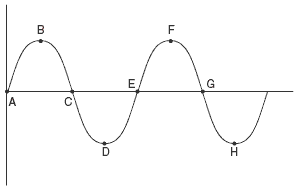 You should be able to explain what B, D, F, and H are called.
You should be able to explain the role they play in transverse waves.
You should be able to explain whether or not a longitudinal wave has a crest.
[Speaker Notes: A longitudinal wave does not have crest; so how can its wavelength be determined?]
Transverse Waves
Silently, read Transverse Waves on p. 456.  
In your notes, draw a diagram that shows the vibration of the matter in relation to the wave motion as described in the text.
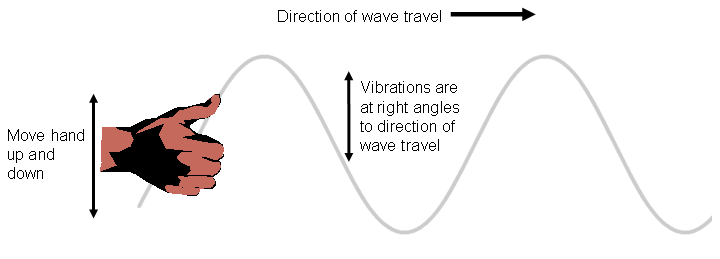 Transverse Wave
What do you call the highest point of a transverse wave?
What do you call the lowest point of a transverse wave?
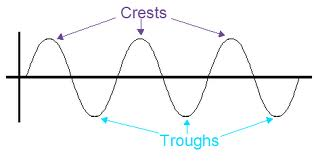 Waves rap
Crests at the top
Then the trough drop
Transverse waves
Energy don’t stop
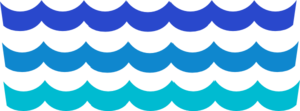 Transverse Waves Examples
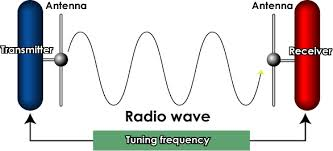 Light Waves
Radio Waves 
Television Waves 
Water Waves
Vibrating Guitar Strings
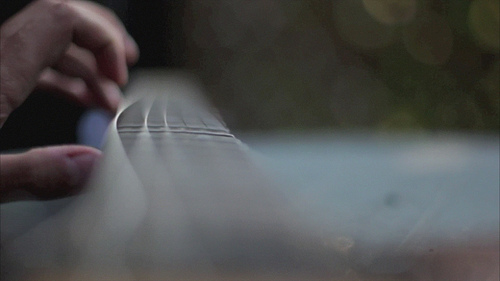 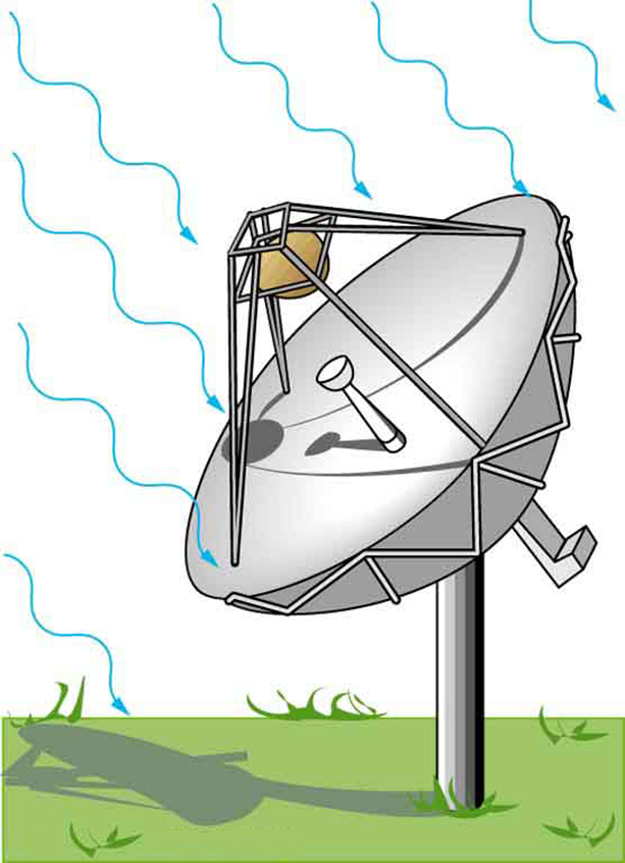 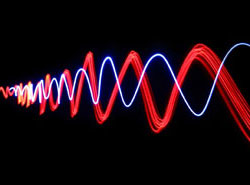 Transverse Waves vs. Compressional Waves
https://www.youtube.com/watch?v=w2s2fZr8sqQ
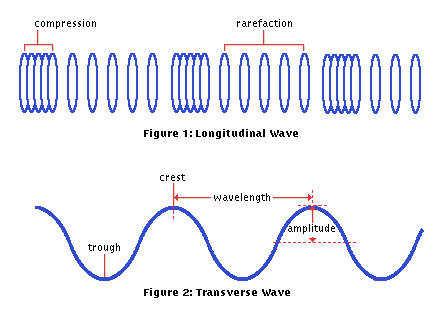 Compressional (Longitudinal) Waves
Read p. 457 Compressional Waves.
Draw a diagram that shows the direction of the matter in the medium in relation to the wave motion as described in the text. 
What is the medium that the compressional wave travels through in this reading selection?
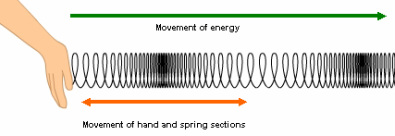 Compressional (Longitudinal) Waves
https://www.youtube.com/watch?v=j1Q5TFMqsFo
Compressional Wave Examples
Sound Waves https://www.youtube.com/watch?v=zKwpv8mZHRM
Ultrasound Waves https://www.youtube.com/watch?v=oRlowjn63Lc
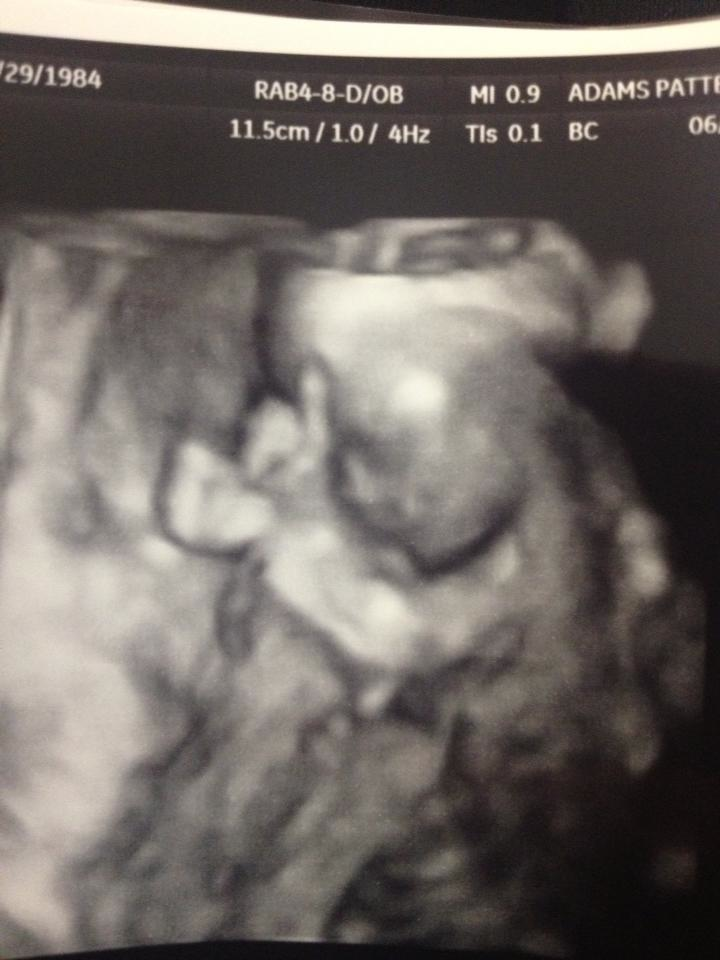 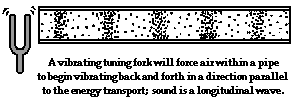 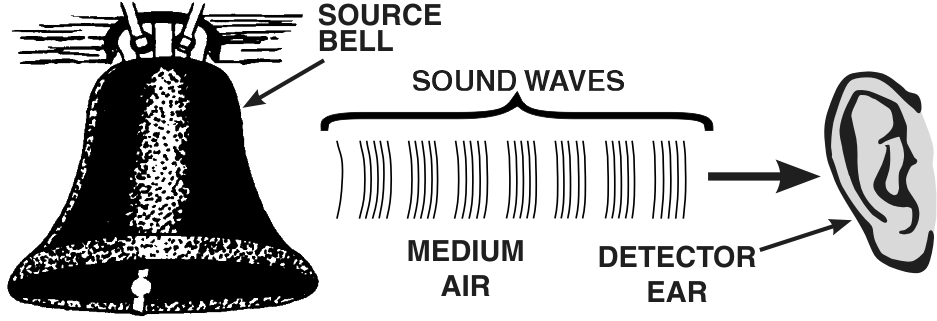 Exit Ticket
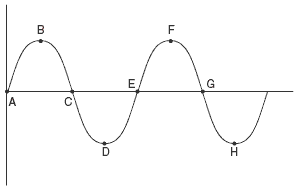 1.  Explain what B, D, F, and H are called.
2.  Explain the role they play in transverse waves.
3.  Explain whether or not a longitudinal (compressional) wave has a crest.
Complete section 1 of the note-taking sheet when you finish.
[Speaker Notes: A longitudinal wave does not have crest; so how can its wavelength be determined?]